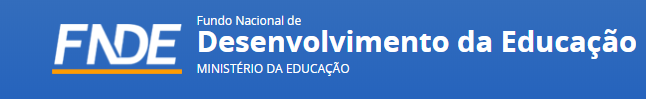 Programa Nacional de Alimentação Escolar (PNAE)
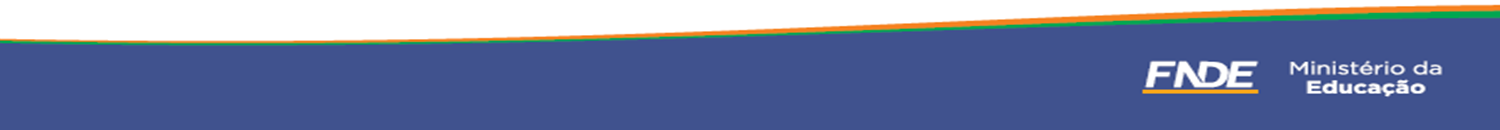 Abrangência PNAE
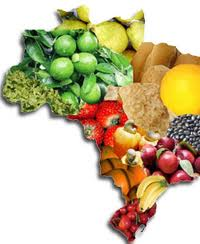 Atendimento universal
27 estados
5.570 municípios
+ de 150 mil escolas
+ de 40 milhões de alunos
+ de 50 milhões de refeições diariamente
+ de R$ 4 bilhões em investimentos
Oferta de alimentação período de suspensão das aulas presenciais
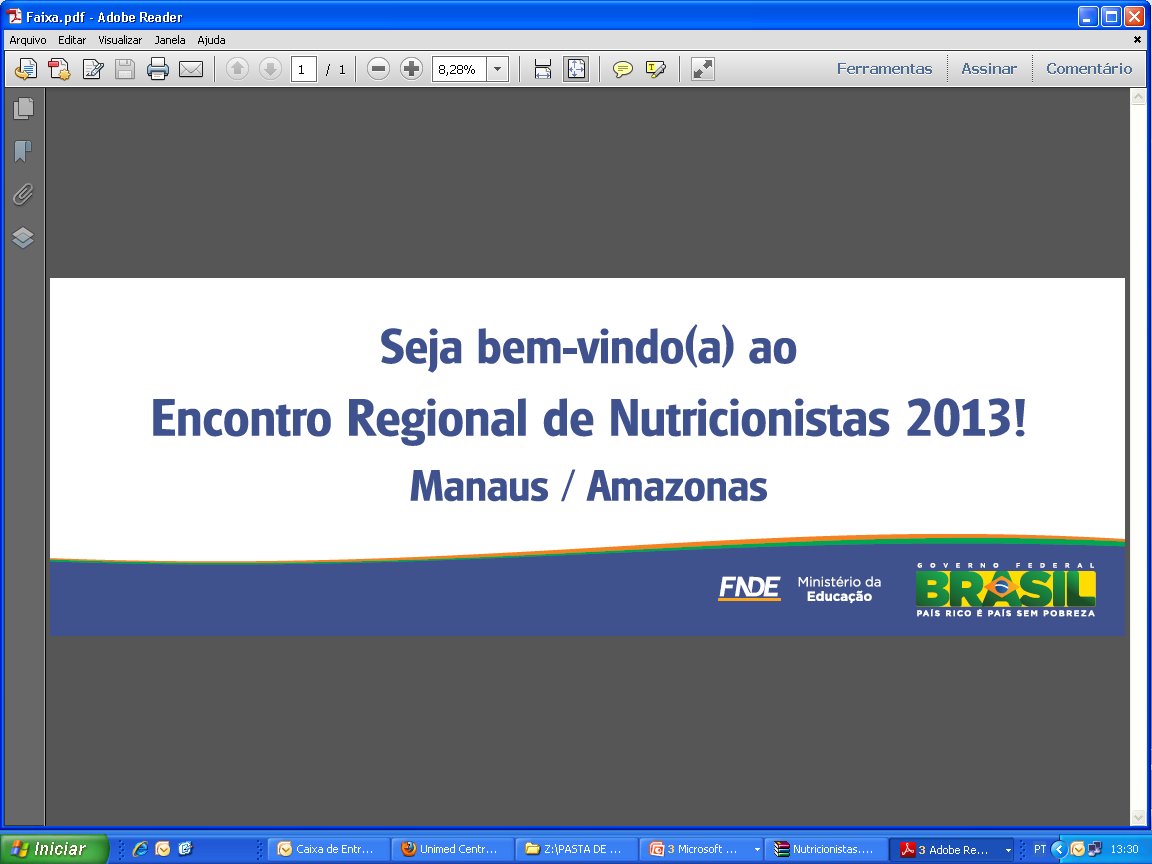 Legislação do PNAE
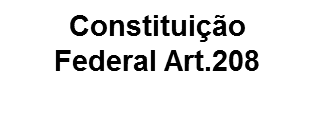 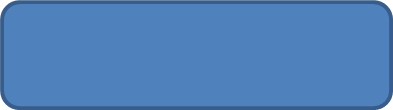 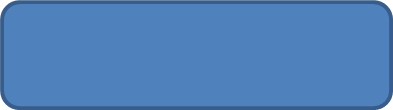 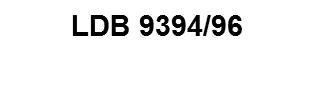 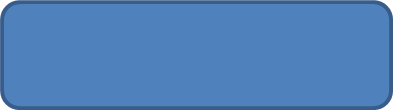 Direito à Educação
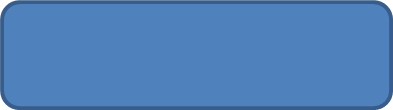 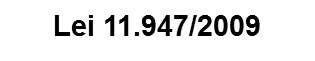 Base 
Legal
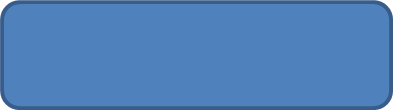 Resolução CFN 465/10
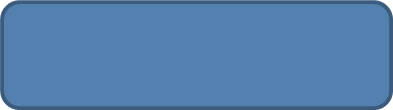 Direito à Alimentação Adequada e Saudável na Escola
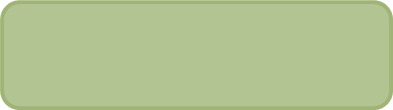 Resolução FNDE
06/2020 e 20/2020
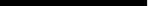 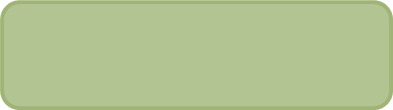 Lei 13.987/2020
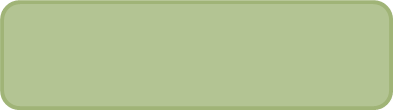 Resolução FNDE
02/2020
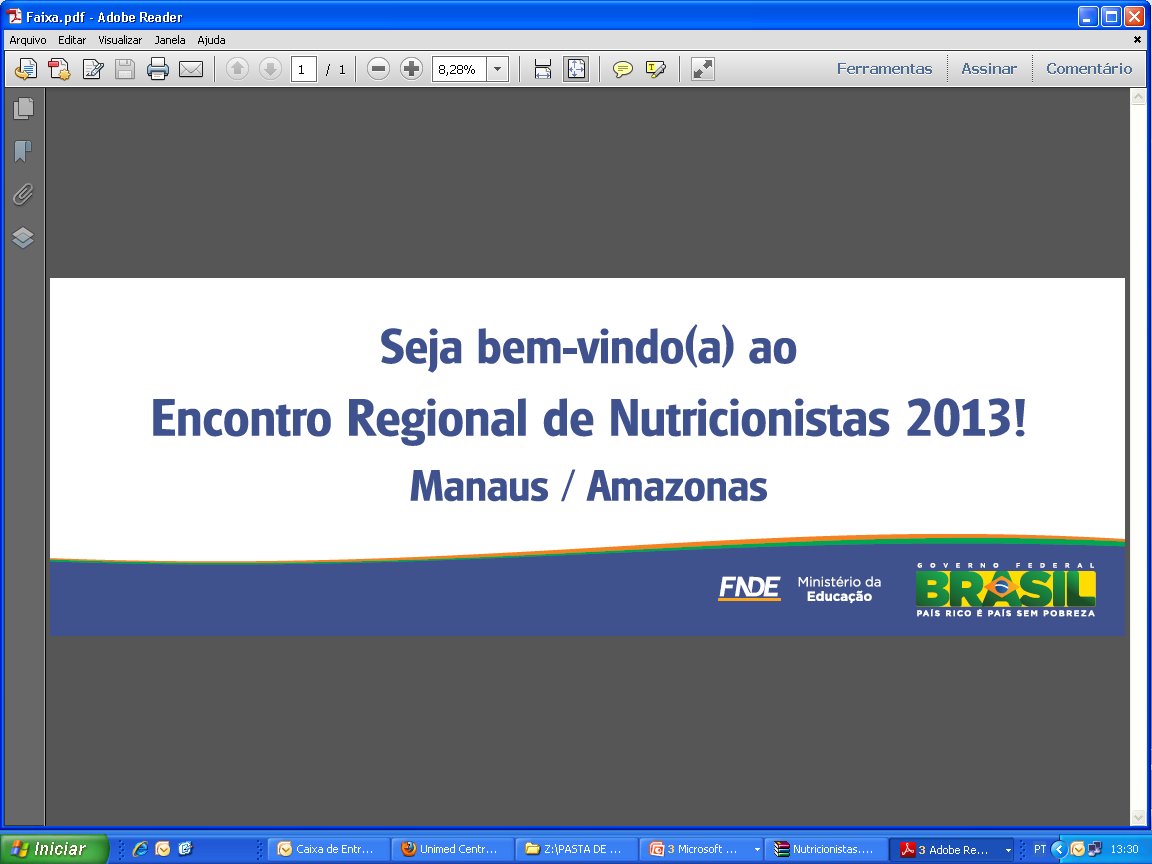 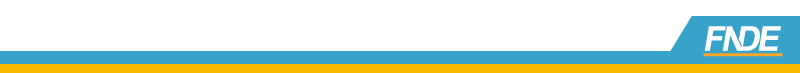 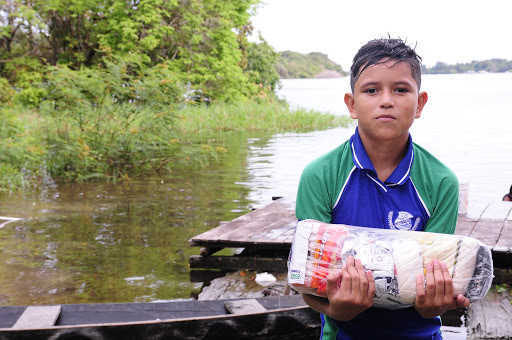 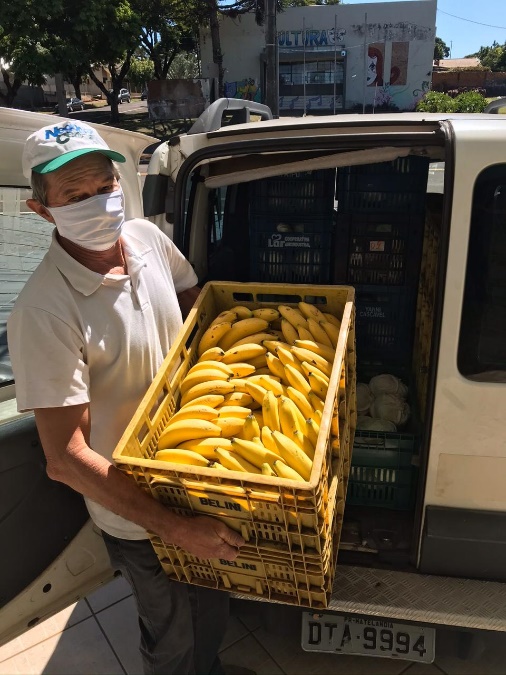 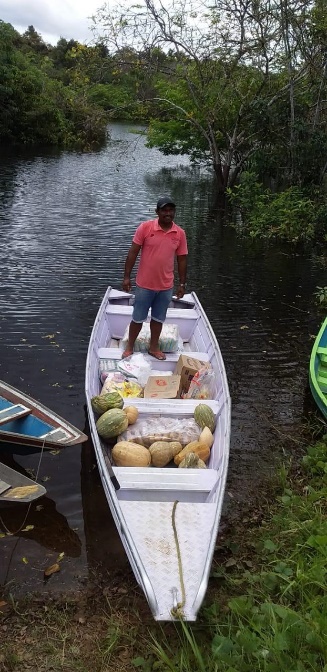 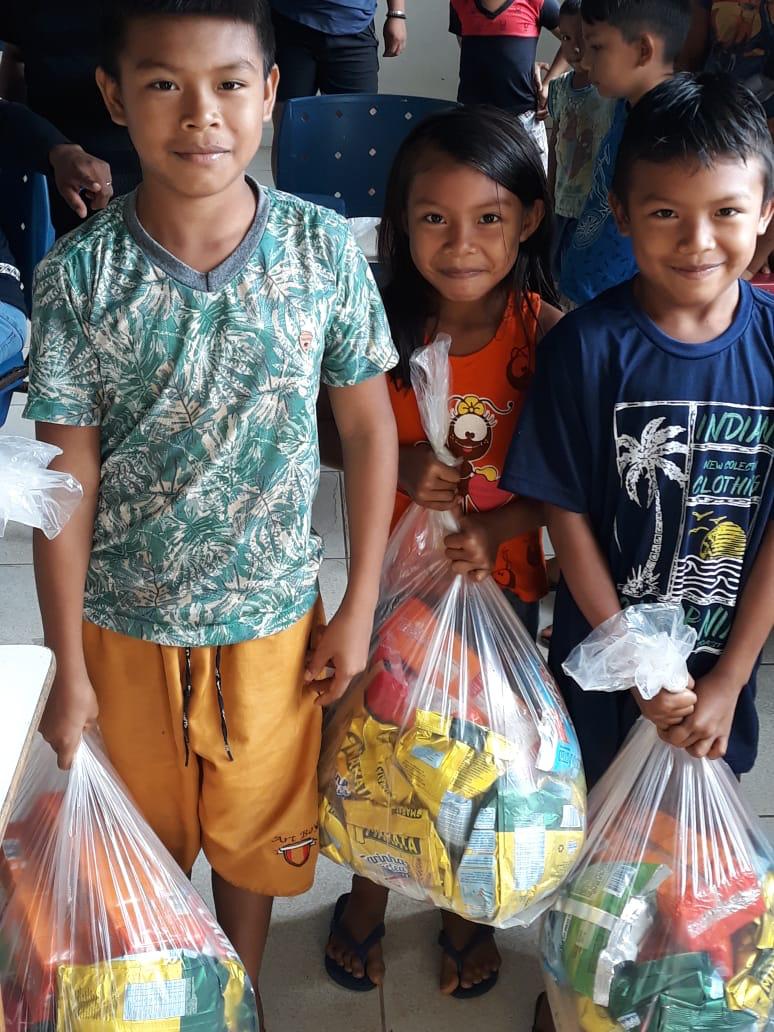 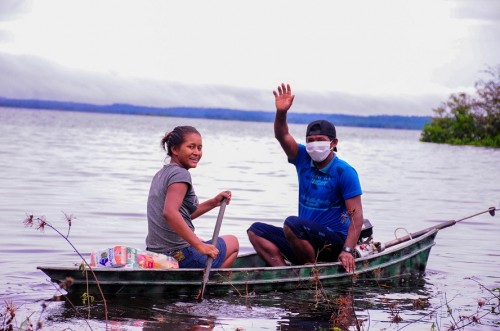 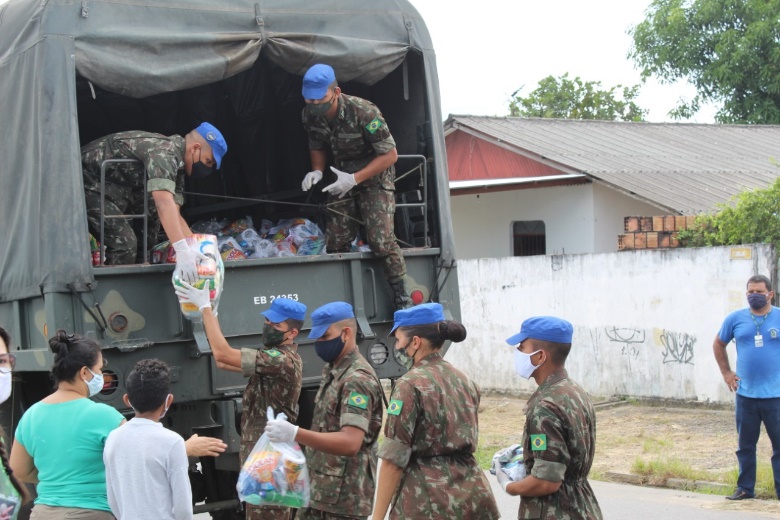 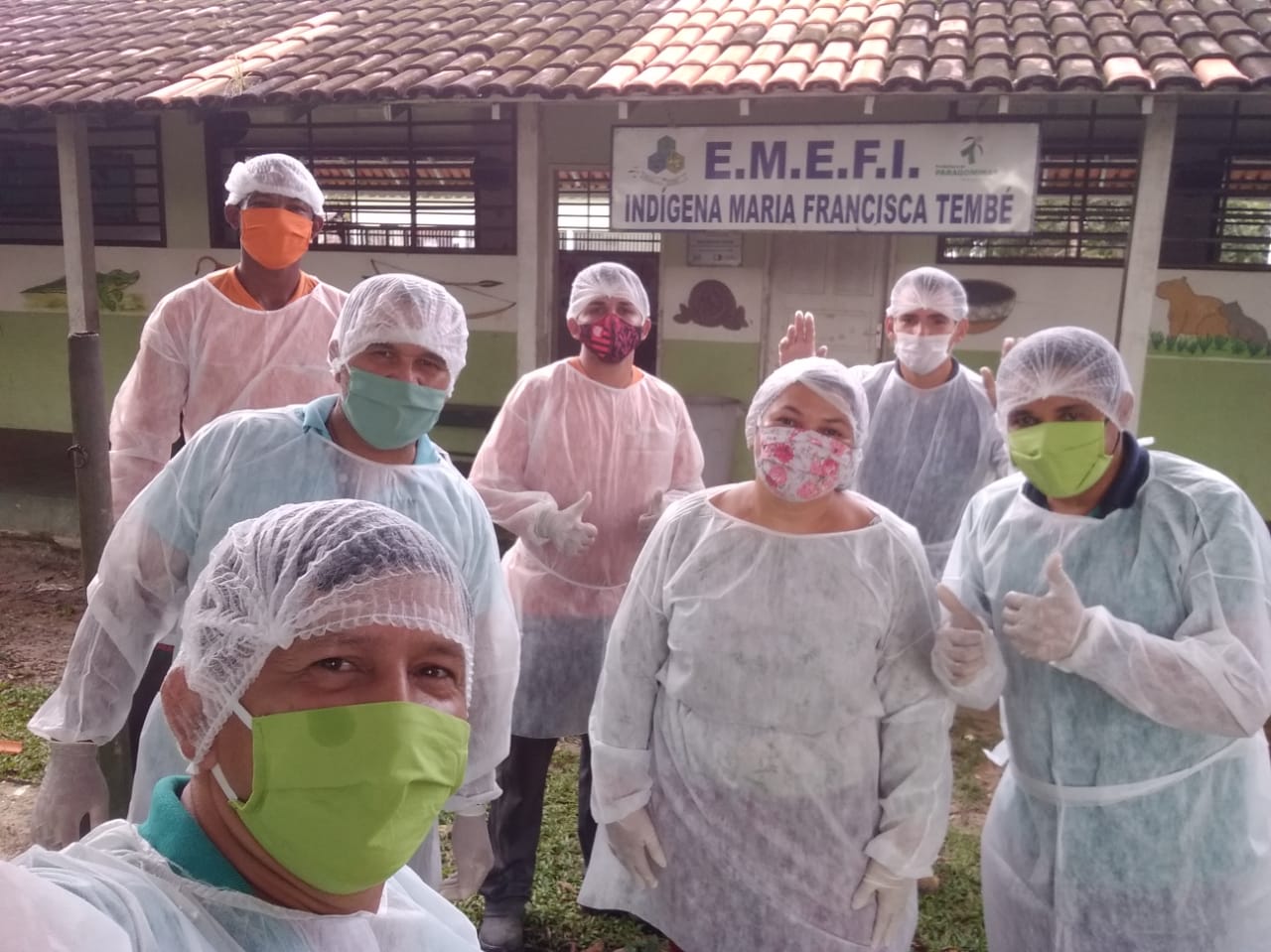 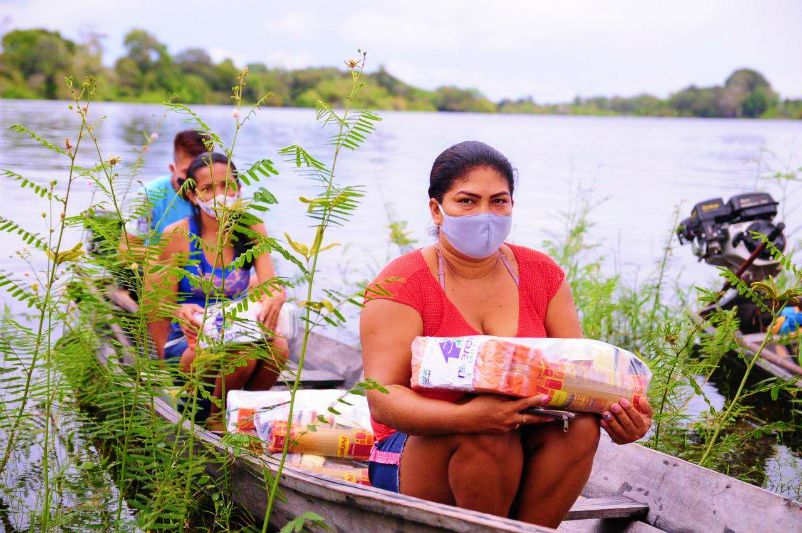 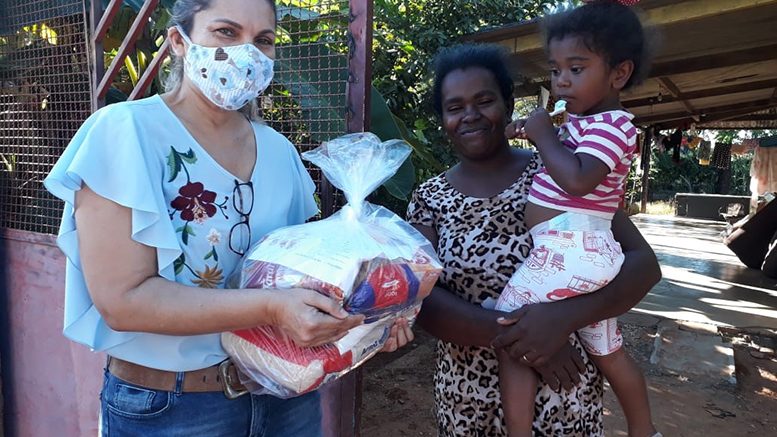 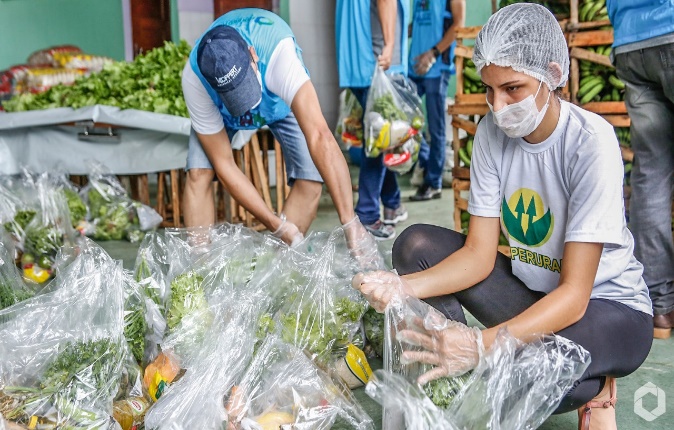 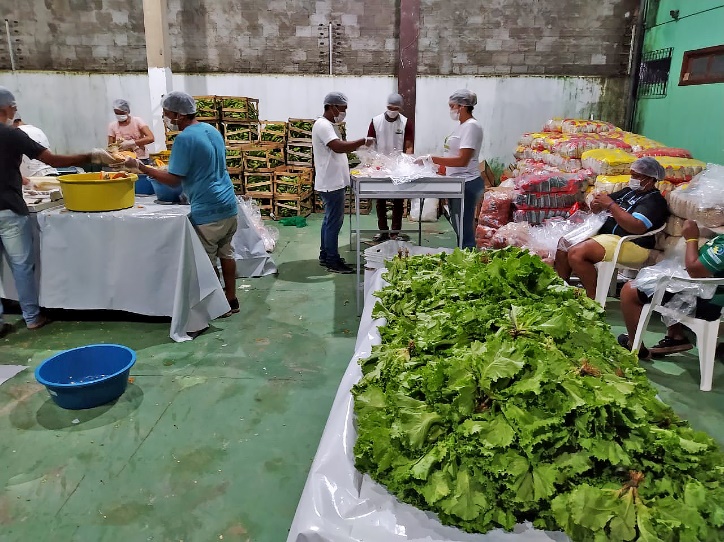 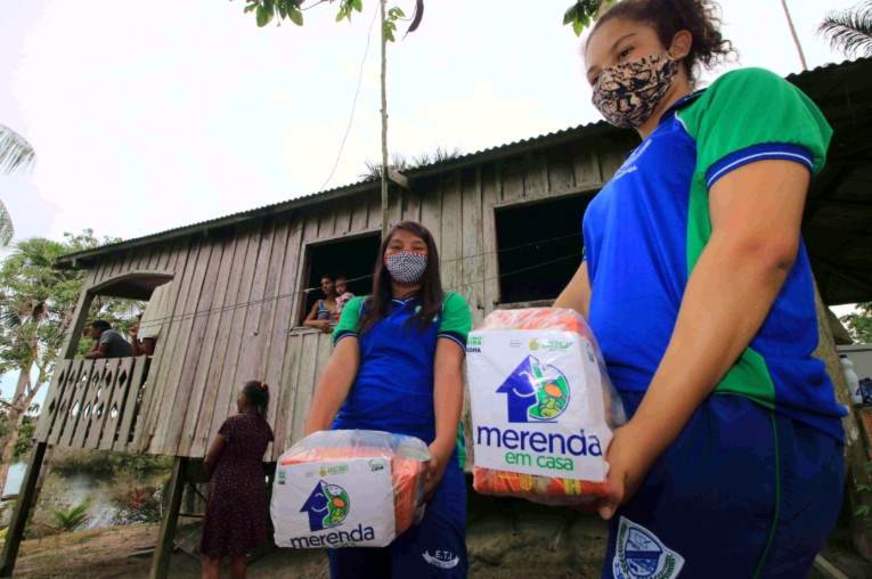 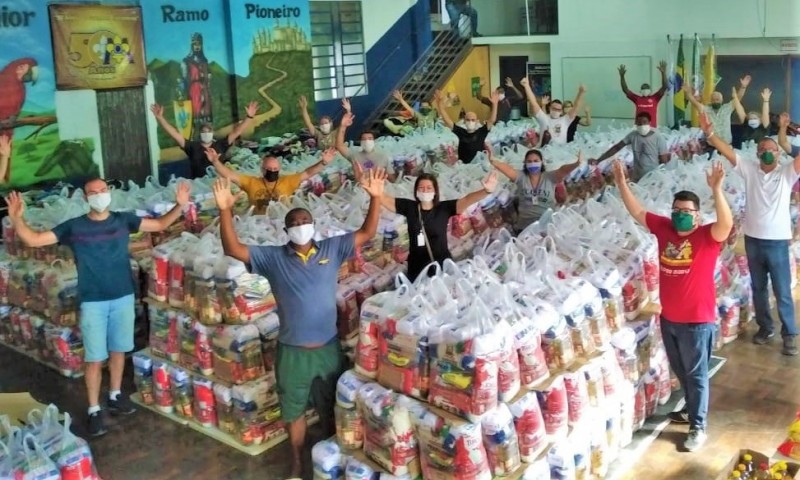 Obrigada!
Fundo Nacional de Desenvolvimento da Educação – FNDEDiretoria de Ações Educacionais - DIRAECoordenação-Geral do Programa Nacional de Alimentação Escolar – CGPAEcgpae@fnde.gov.br
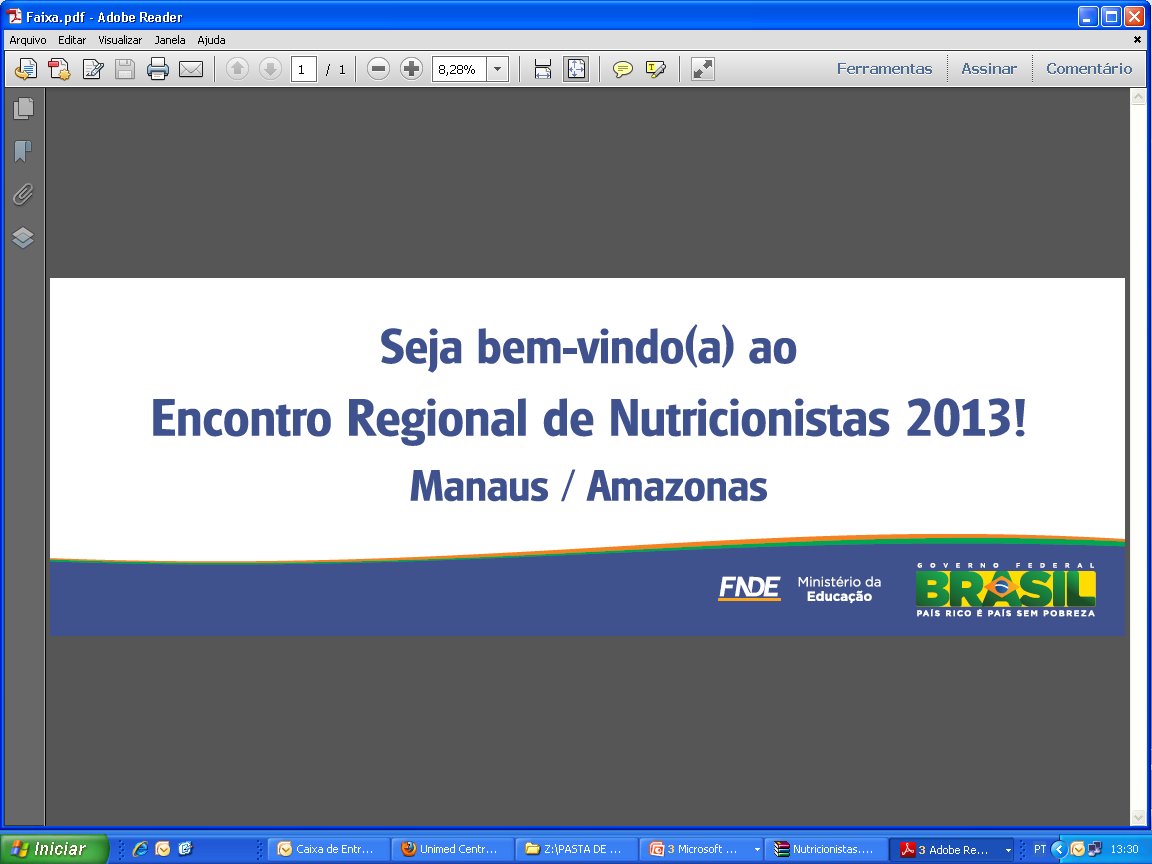